Работна седмица 16-20 март 2020 год.по предметот АНГЛИСКИ ЈАЗИК за III одд.
ОУ Св„Климент Охридски “ - Битола
Англиски јазик за III одделение 
Учебник: New English Adventure 1
Наставна тема бр.6-He likes cheese
Предметен наставник: Mарија Крстевска
АКТИВНОСТИ НА ЧАСОТ:
Презентација на вокабуларот за храна 
Употреба на изразот I like/I don’t like
Вежби
1.Погледни ги и препиши ги зборовите:
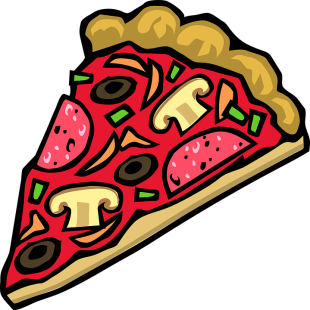 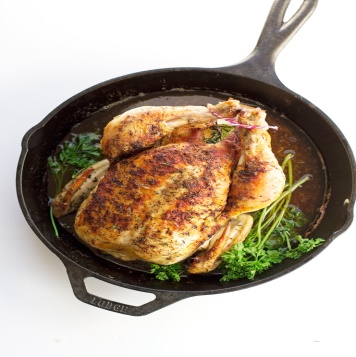 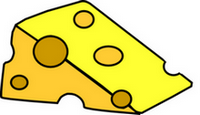 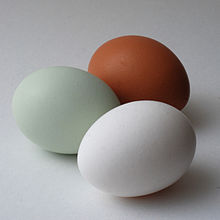 PIZZA
CHEESE
CHICKEN
BREAD
EGGS
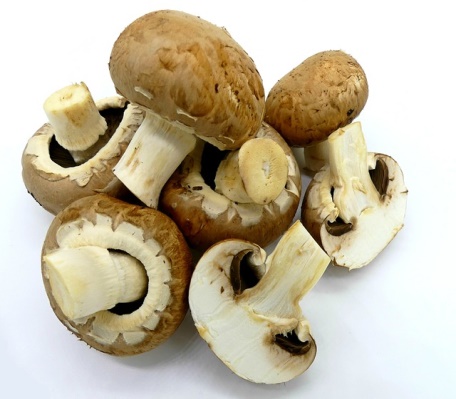 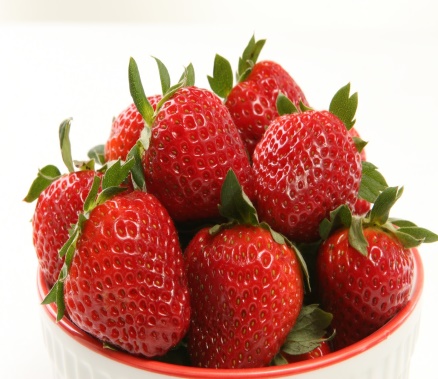 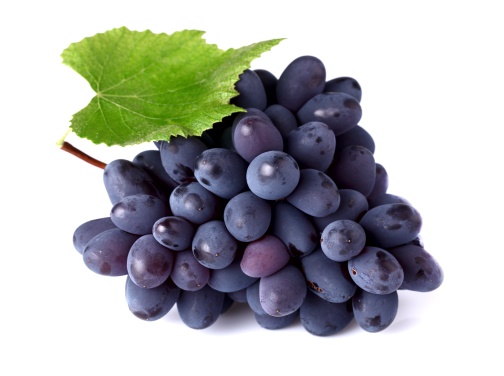 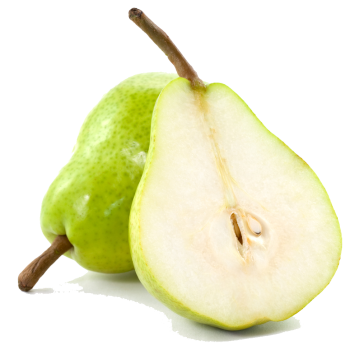 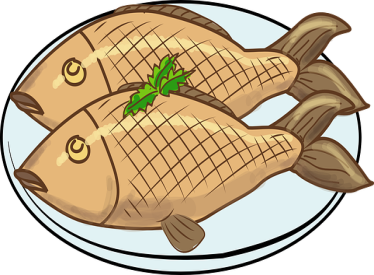 MUSHROOMS
FISH
GRAPES
PEARS
STRAWBERRIES
Кога го изучуваме вокабуларот за храна и сакаме да кажеме што сакаме употребуваме:
I    like …. – што значи ЈАС САКАМ                                   I don’t like … - што значи ЈАС  НЕ САКАМ
Eg.  I like pears. – Јас сакам круши.        
I don’t like bread.- Јас не сакам леб.
2.Секој за себе да напише во својата тетратка по една реченица за секоја храна што сака,а што не сака.
Eg.
I like cheese.

I don’t like pears.
3.Пронајди ги и заокружи ги изучените зборови од храна во крстозборот